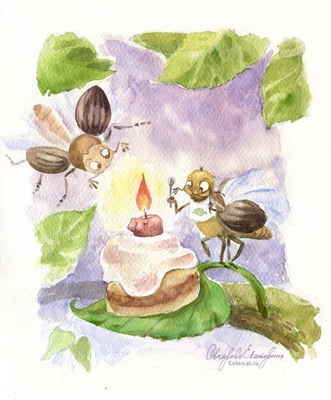 Синантропные животные  Краснодарского края
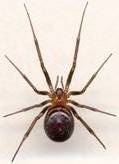 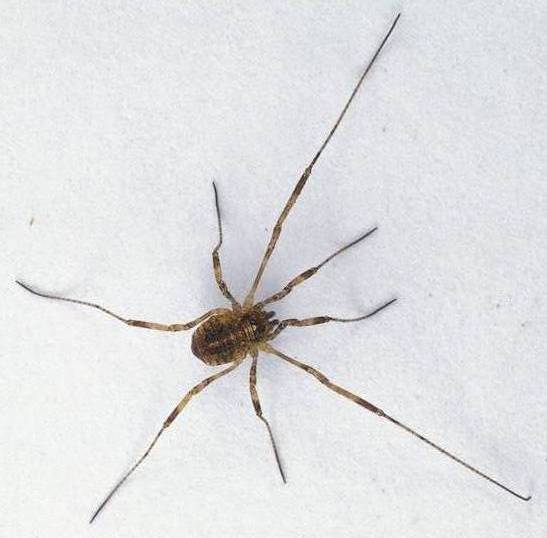 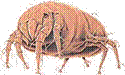 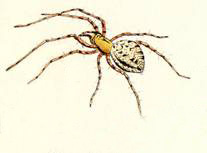 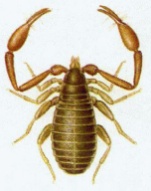 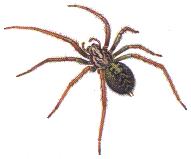 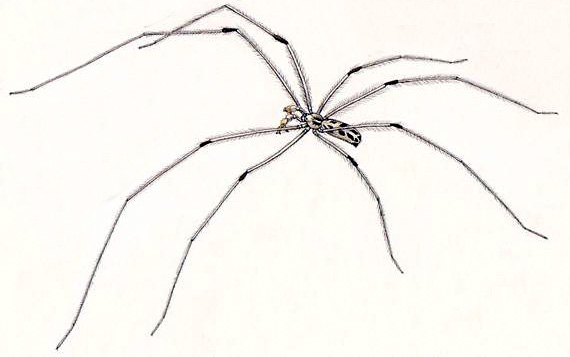 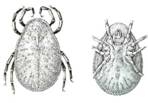 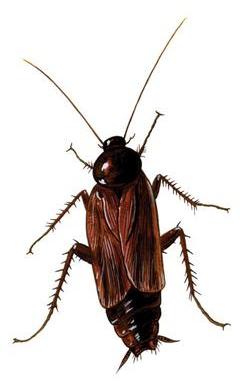 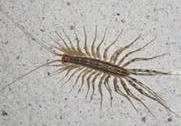 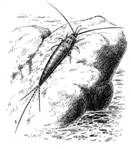 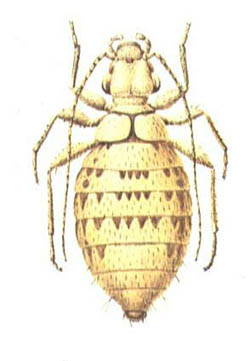 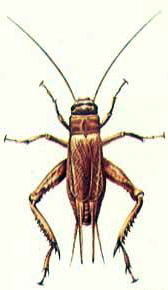 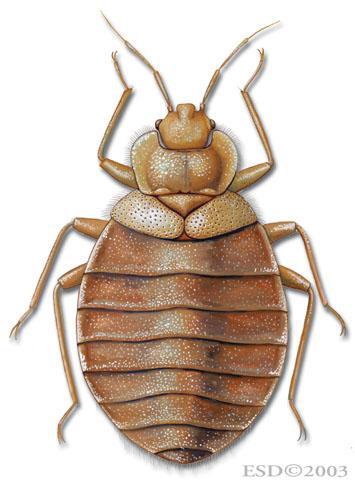 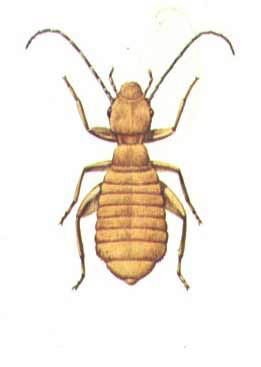 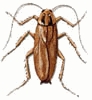 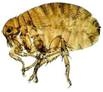 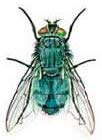 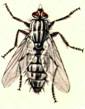 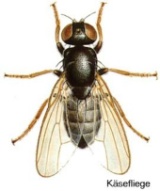 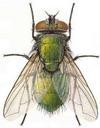 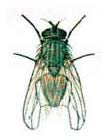 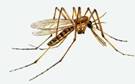 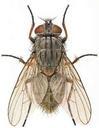 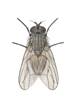 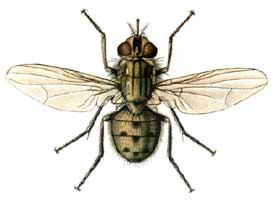 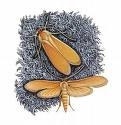 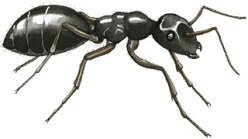 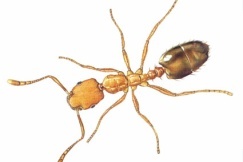 Синантропные млекопитающие
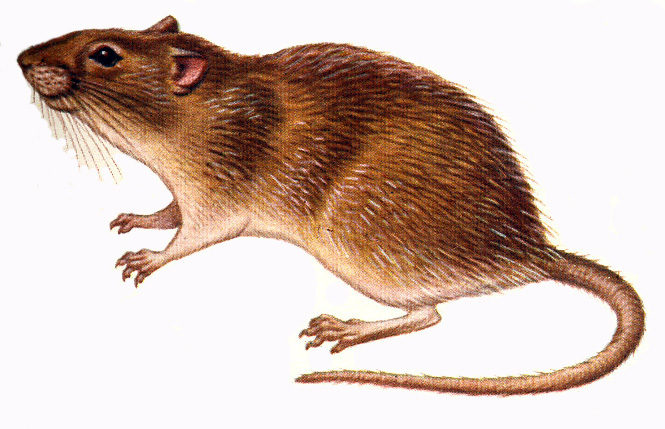 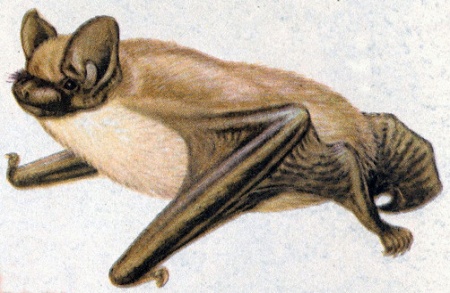 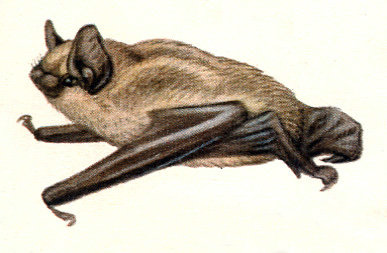